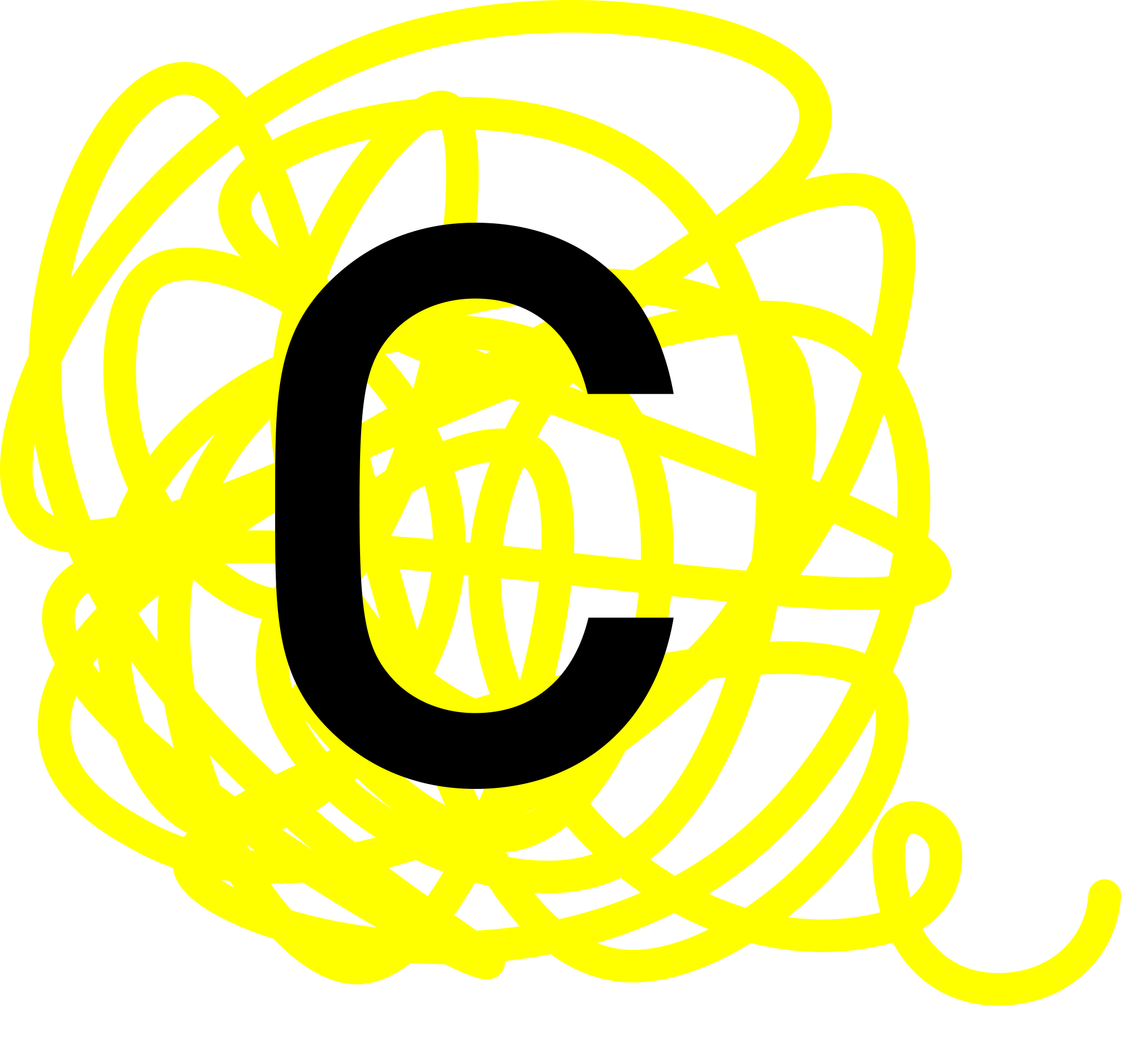 COMMUNICATIE I
5 december 2019
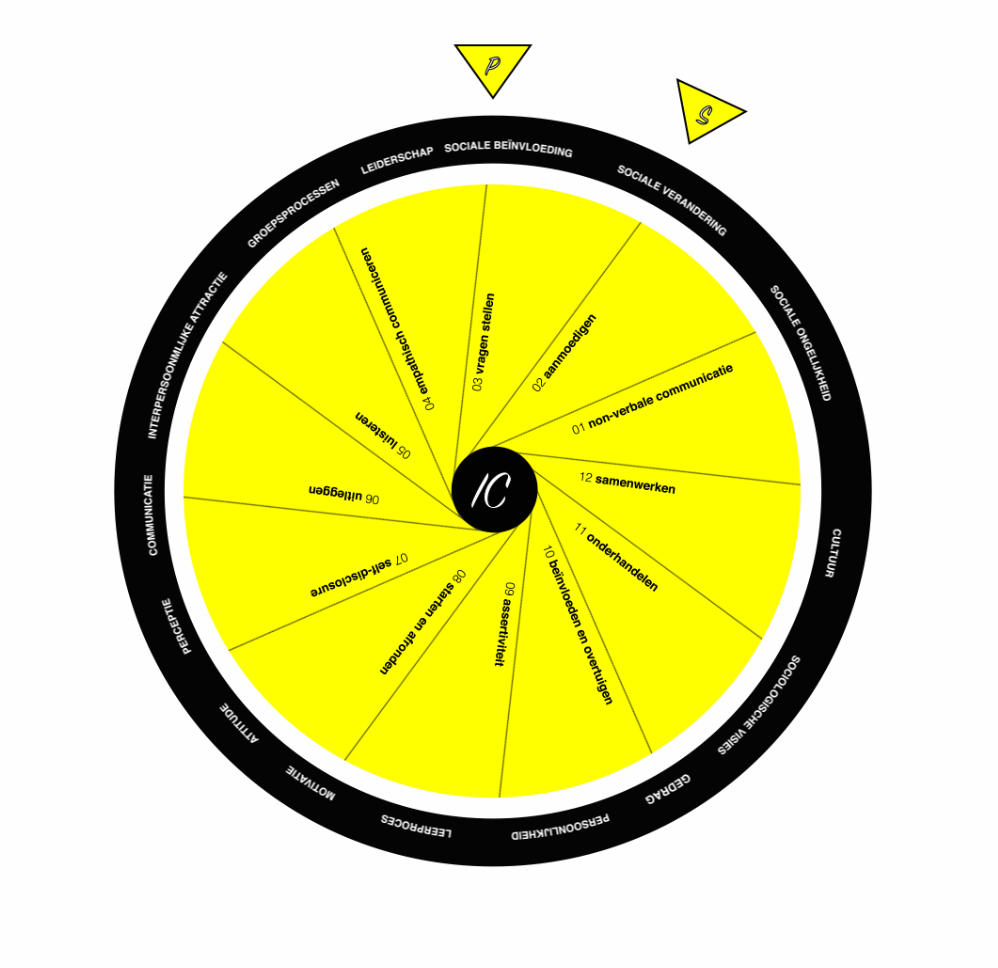 IC interpersoonlijke communicatie
P  psychologie
S  sociologie
OPBOUW MODULE
[Speaker Notes: In de module Communicatie 1 behandelen we interpersoonlijke communicatie. 
‘Inter’ is Latijn voor ‘tussen’. Het gaat dus om verbale en non-verbale interactie ‘tussen’ mensen. 
‘Persoonlijke’ slaat op het directe karakter van deze manier van communiceren. 
Dit in tegenstelling tot wat later in de opleiding aan bod komt in de module Communicatie 2 (semester 2). 
Daar zullen we het hebben over mediacommunicatie. In deze module gaat het om communicatie die rechtstreeks tussen personen gebeurt en dit vaak één-op-één of in kleine groepen.
 
De kern of het vertrekpunt van deze module is interpersoonlijke communicatie. 
We bekijken eerst wat de eventuele voordelen van het bestuderen van interpersoonlijke communicatie zijn. 
Daarna komen de specifieke karakteristieken van interpersoonlijke communicatie aan bod. 
Om interpersoonlijke communicatie op een systematische manier te kunnen bestuderen, en om er ook zinvolle uitspraken over te doen, baseren we ons op een ‘model van interpersoonlijke communicatie’ (Hargie, 2016).
 
Interpersoonlijke communicatie valt voor ons uiteen in 12 subthema’s:
 
Non-verbale communicatie
Aanmoedigen
Vragen stellen
Empathische communicatie
Luisteren 
Uitleggen
Self-disclosure of zelfonthulling
Sociale interacties starten en afsluiten
Assertiviteit
Beïnvloeden en overtuigen
Onderhandelen
Samenwerken 
 
Aan de hand van begrippen uit de psychologie en sociologie gaan op we zoek naar verklaringen voor het gedrag dat we vertonen tijdens een interpersoonlijke interactie. We baseren ons hierbij op het handboek Psychologie en Sociologie (Wijsman & Molendijk, 2017). Met die inzichten moeten we op het einde van dit semester in staat zijn om doelgericht en bewust te communiceren in een interpersoonlijke context. 
 
Begrippen uit de psychologie die ons kunnen helpen om tot inzichten te komen zijn:
Gedrag en invloeden op gedrag
Persoonlijkheid
Leerprocessen
Motivatie
Attitude
Perceptie
Communicatie
Interpersoonlijke attractie
Groepsprocessen
Leiderschap en leidinggeven
Sociale beïnvloeding
 
Begrippen uit de sociologie die ons kunnen helpen om tot inzichten te komen zijn:
Sociologische visies op de maatschappij
Cultuur
Sociale ongelijkheid
Sociale verandering]
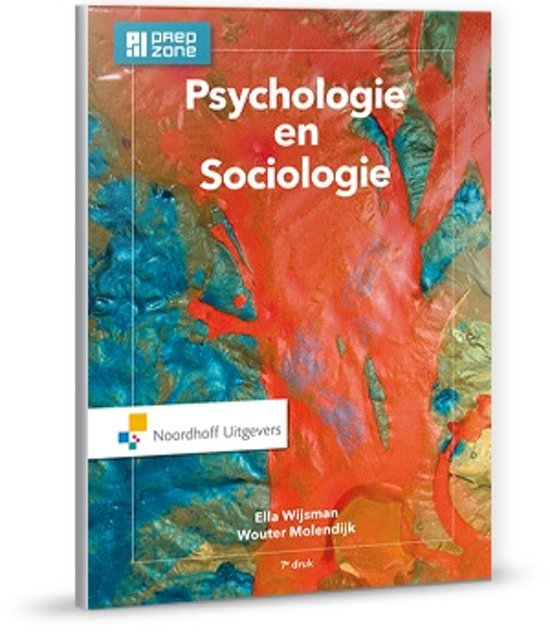 9.
Groepsprocessen
(DEEL I)
[Speaker Notes: Wat zien we in dit hoofdstuk?
*Wat is kenmerkend voor een groep?
*Welke soorten groepen kun je onderscheiden en wat zijn hun functies?
*Hoe verloopt de ontwikkeling van een groep?
*Welke posities en rollen zijn te koppelen aan de structuur van een groep?
*Welke normen zijn er binnen groepen te onderscheiden?]
9.1Groep, groepering en togetherness situation
[Speaker Notes: We maken allemaal deel uit van een aantal groepen: familie, gezin, vrienden, opleiding, werksituatie, … .

Groepen kunnen verschillende doelen nastreven: gezelligheidsmotieven, carrière uitbouwen, … .]
Een verzameling van 2 tot ongeveer 40 personen die een gezamenlijk doel, structuur en cultuur hebben, en die de mogelijkheid hebben om individueel met elkaar te communiceren
9.1.1. Wat is een groep?
[Speaker Notes: Gezamenlijk doel
Meestal is dat doel heel erg duidelijk.
Voorbeeld: voetbalclub.
In andere gevallen kan dat moeilijker of onduidelijker zijn.

Gezamenlijke structuur
In een groep onstaat soms spontaan of planmatig een zekere structuur.
Iedereen neemt in die structuur een bepaalde rol op zich.

Gezamenlijke cultuur
Gaat over de gedeelde waarden.
Zoals bijvoorbeeld ‘hard werken’ belangrijk kan zijn voor de ene groep is ‘gezelligheid’ belangrijk voor de andere groep.
Gaat ook over normen.
Normen zijn gedragsregels.

Iedereen kan met iedereen communiceren
Er is snelle wisselwerking mogelijk.
Gedrag kan snel op elkaar afgestemd worden.]
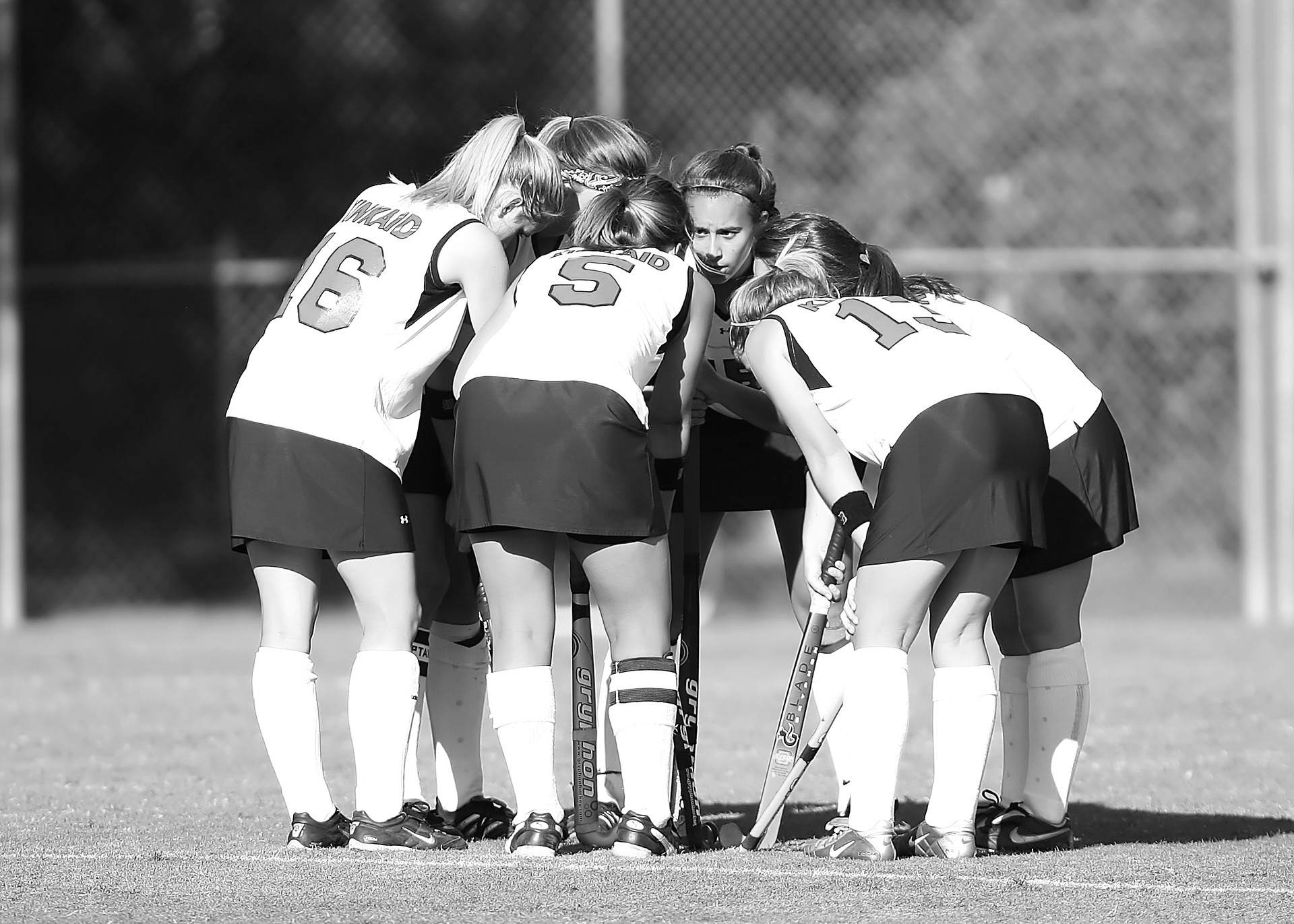 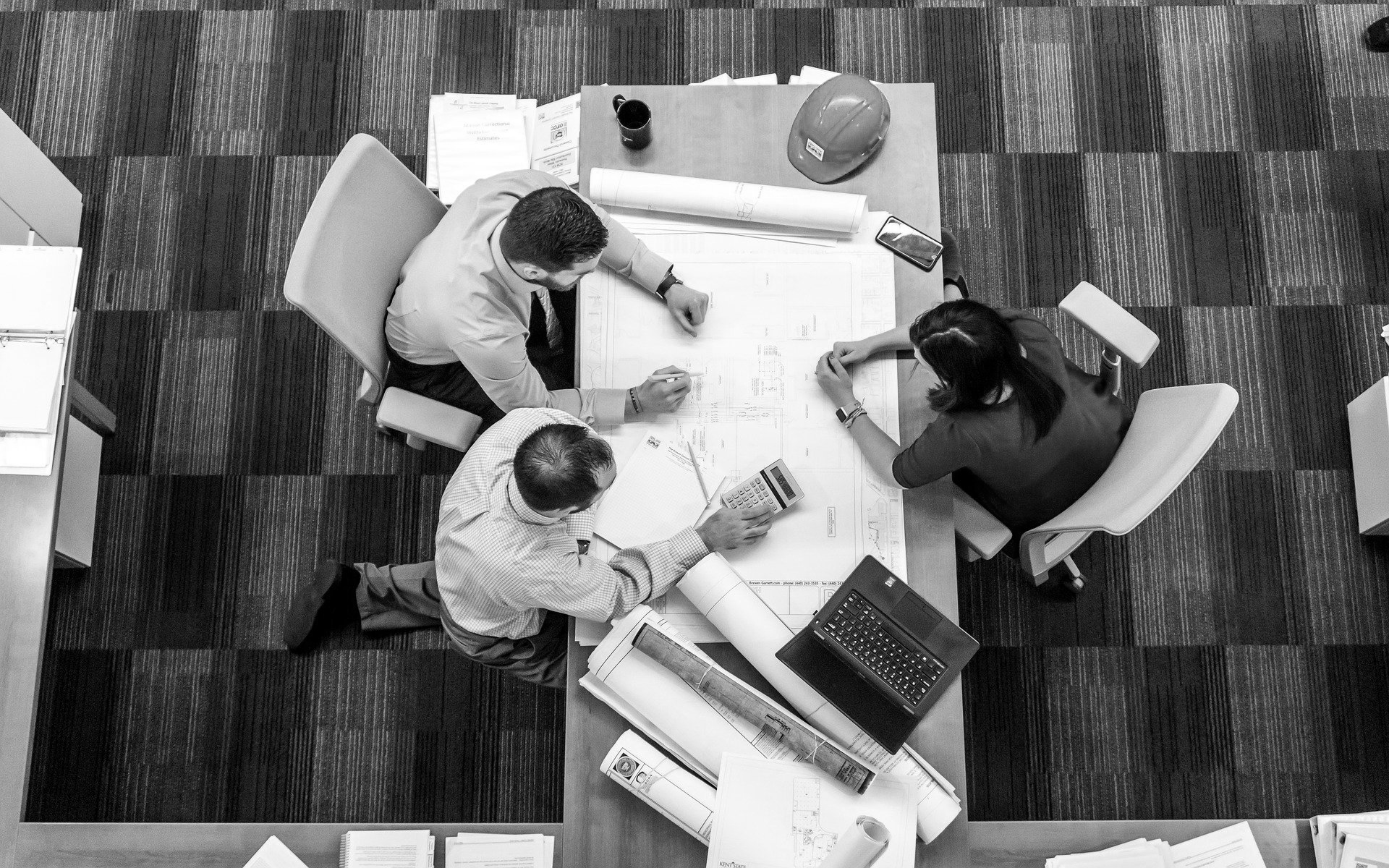 9.1.2. Soorten groepen – informele vs formele groepen
[Speaker Notes: Je kan groepen op diverse manieren indelen
*leeftijd
*grootte
*structuur
*samenstelling van de leden (voorbeeld al dan niet gemengd)
*vrijwillig of niet

Er bestaan informele en formele groepen]
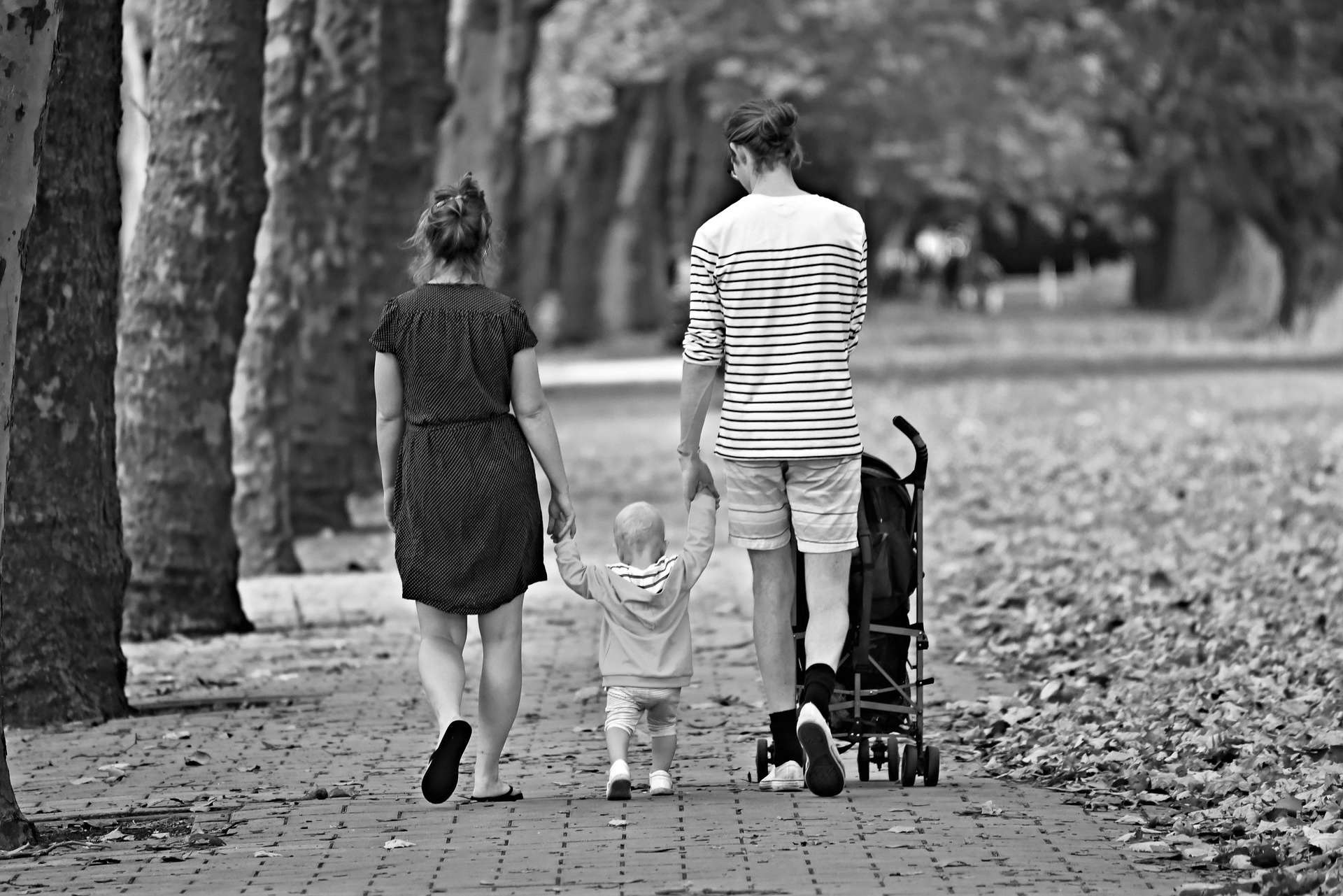 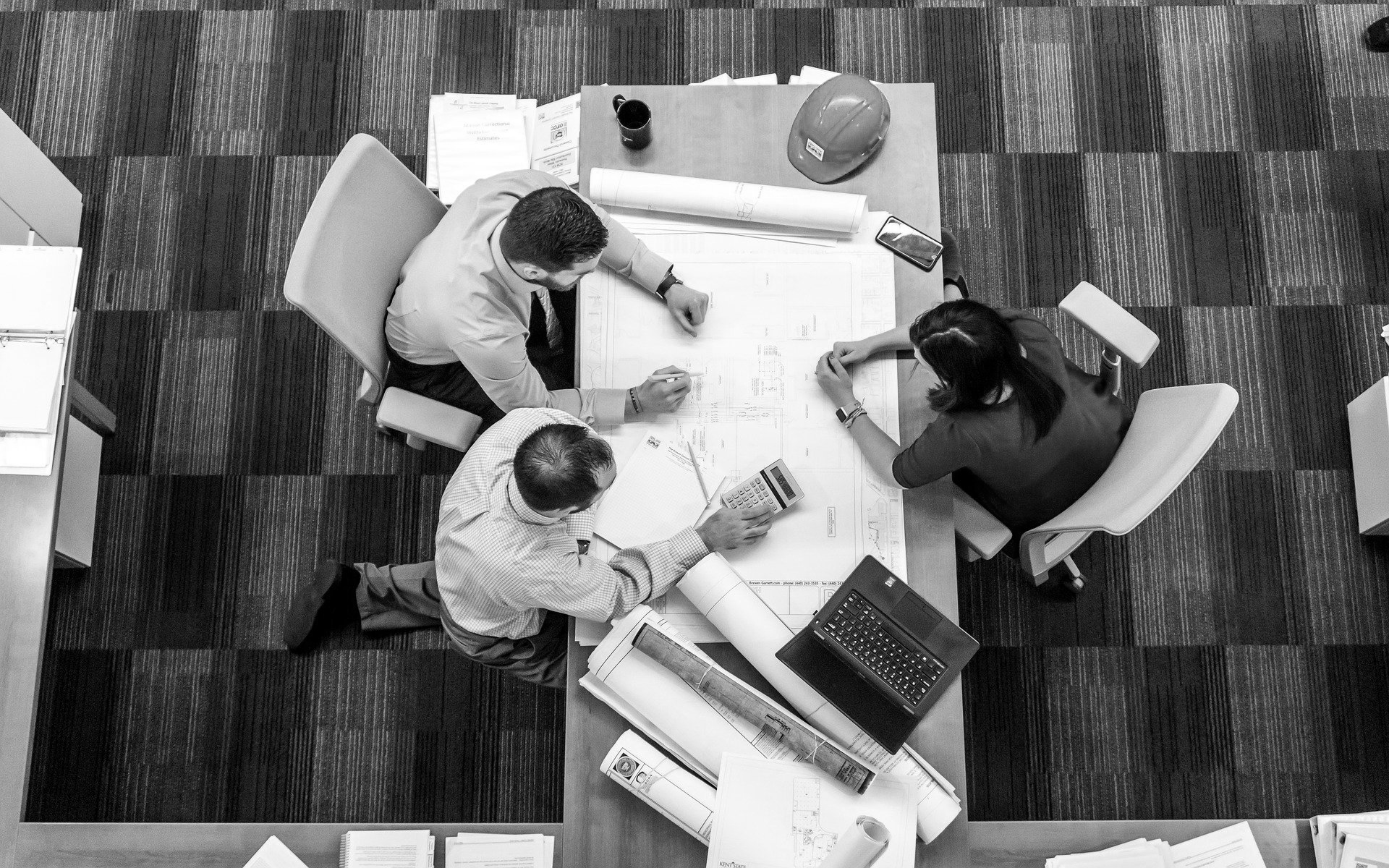 9.1.2. Soorten groepen – primaire en secundaire groepen
[Speaker Notes: Er bestaan primaire en secundaire groepen

Binnen een primaire groep leren we onze basiswaarden en onze belangrijkste attitudes.
Er is emotionele betrokkenheid.
Voorbeeld: een gezin

Binnen een secundaire groep is de persoonlijke binding veel minder aanwezig.
Er is een emotionele afstand.
Voorbeeld: werksituatie]
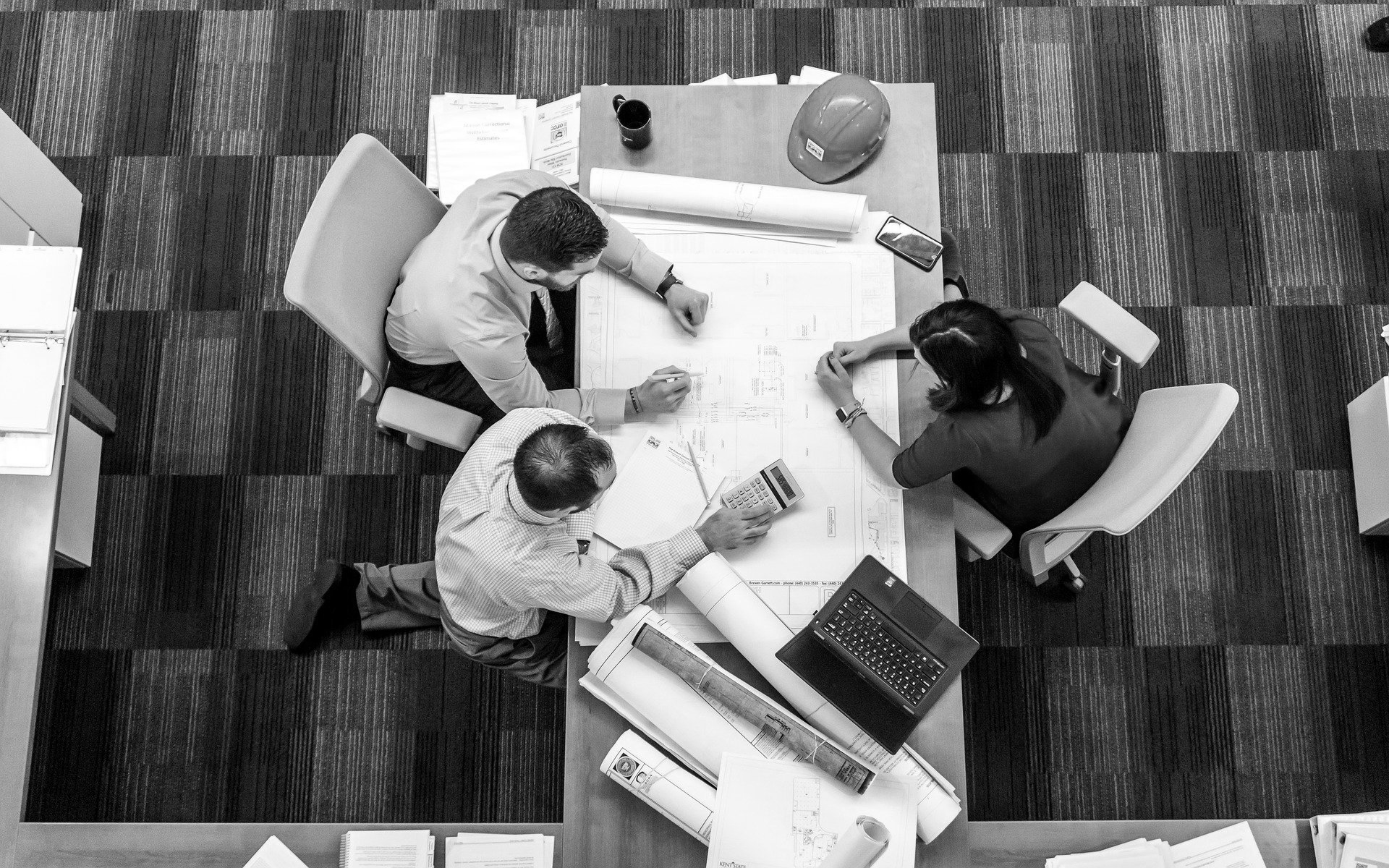 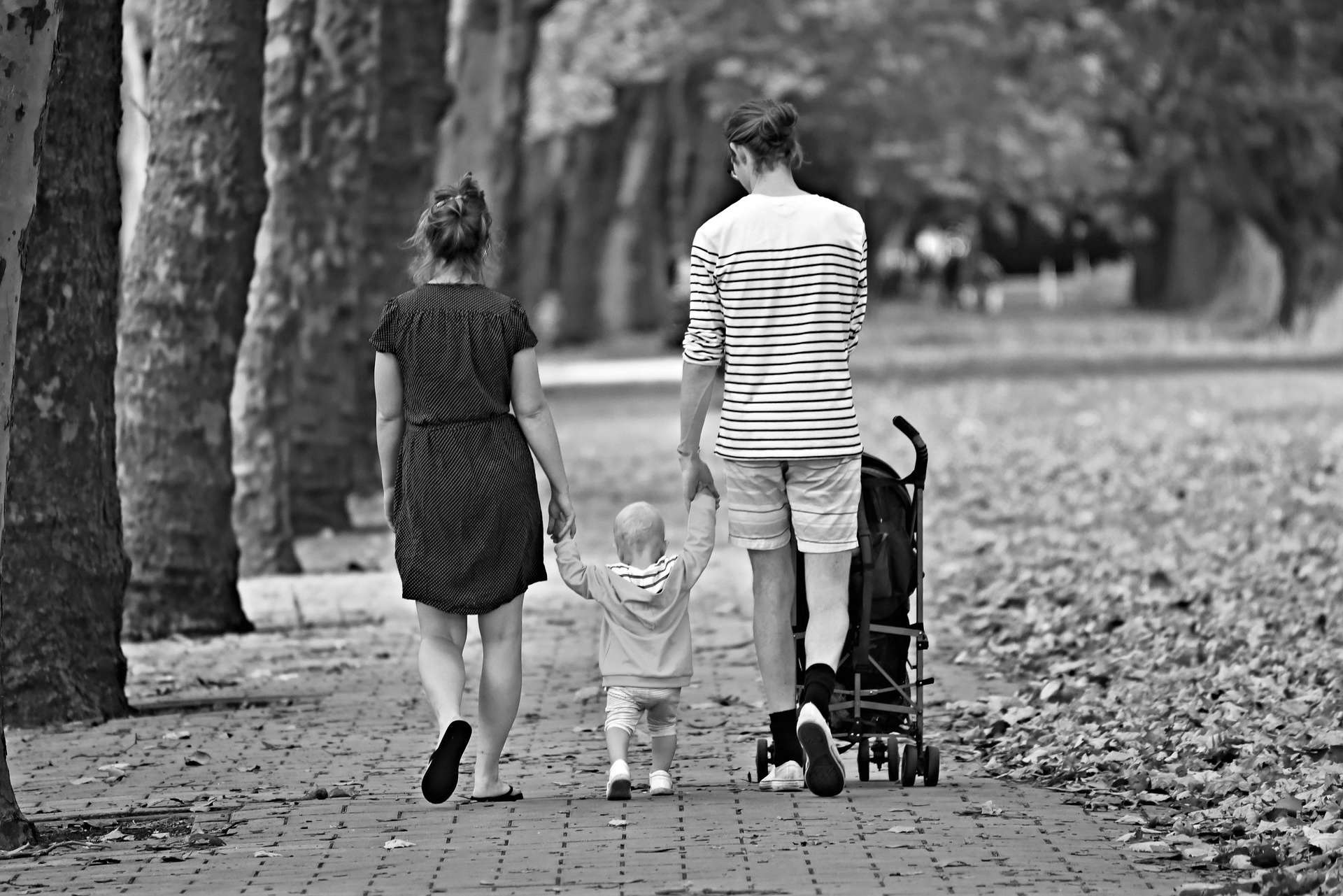 9.1.2. Soorten groepen – taakgerichte en relatiegerichte groepen
[Speaker Notes: Er bestaan taakgerichte en relatiegerichte groepen

Binnen een taakgerichte groep is er een duidelijk, gemeenschappelijk doel.
Voorbeeld: een team op de werkvloer

Binnen een relatiegerichte groep is er geen speciale taak te vervullen.
Centraal staan de sociale en emotionele behoeften.
Gezelligheid binnen de groep kan een motief zijn.
Voorbeeld: gezin]
Is een verzameling van mensen die voldoen aan één of meer kenmerken
9.1.3. Groepering
[Speaker Notes: Een groepering is groter dan een groep, het is een grotere verzameling van mensen.

Voorbeeld
De groepering Millennials]
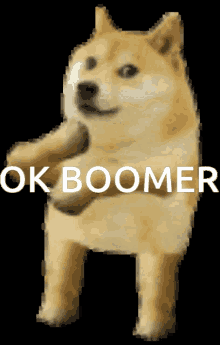 9.1.3. Groepering
[Speaker Notes: Baby Boomers]
Sociale categorie
Collectiviteit
9.1.4. Soorten groepering
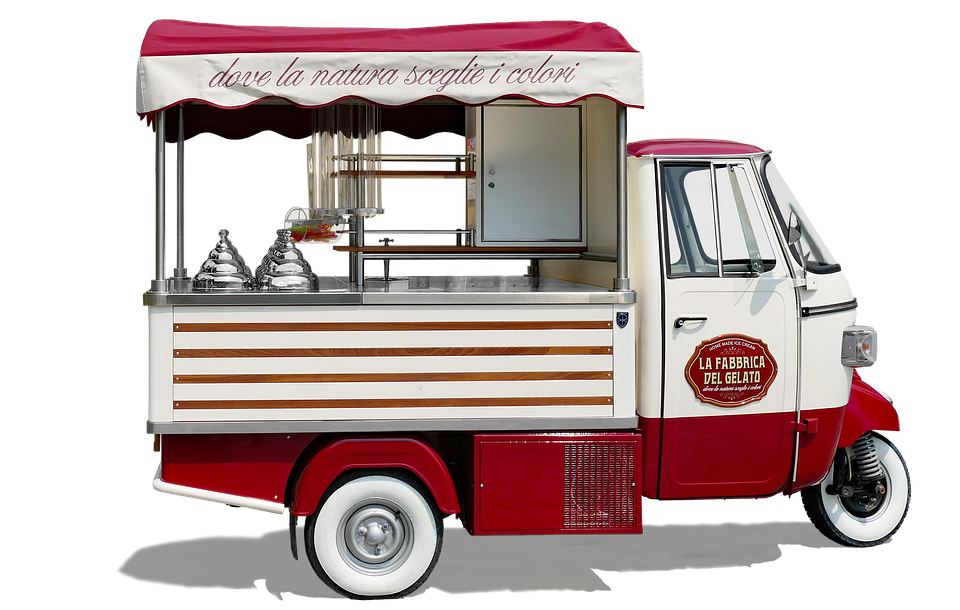 9.1.4. Soorten groepering – sociale categorie
[Speaker Notes: Groepering op basis van sociale categorie
Groepering van mensen die voldoen aan ten minste 1 sociaal kenmerk.
Kan zijn: leeftijd, beroep, politieke voorkeur, vrijetijdsbesteding.

Voorbeeld
Verkopers van ijs

Groeperingen uit de sociale categorie hebben vaak verschillende waarden, normen, attitudes en gedragingen.]
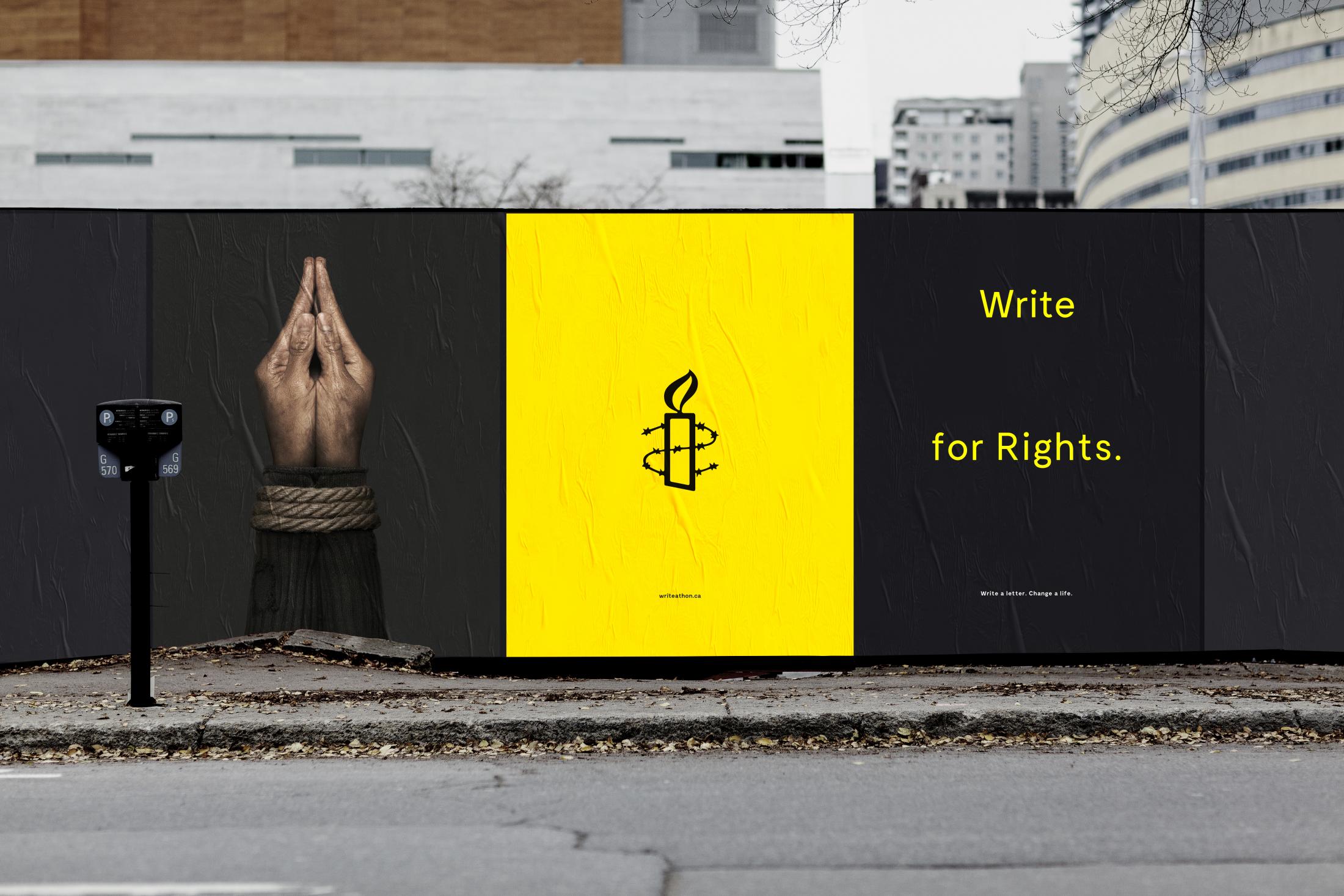 9.1.4. Soorten groepering – collectiviteit
[Speaker Notes: Groepering op basis van collectiviteit
Groeperingen uit deze categorie hebben vaak gelijkaardige waarden, normen, attitudes en gedragingen.

Groeperingen die vaak eenzelfde doel nastreven.]
De verzameling van mensen die toevallig bij elkaar in de buurt zijn
9.1.5. Togetherness situation
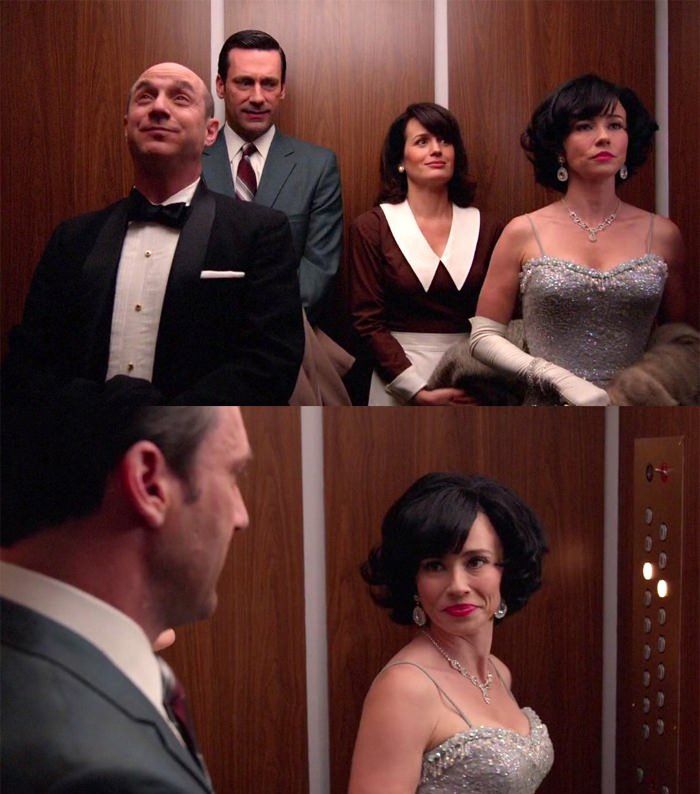 9.1.5. Togetherness situation
[Speaker Notes: Een situatie waarbij een groep mensen tijdelijk bij elkaar is.
Dit is geen groepering van de sociale categorie, noch van collectiviteit.]
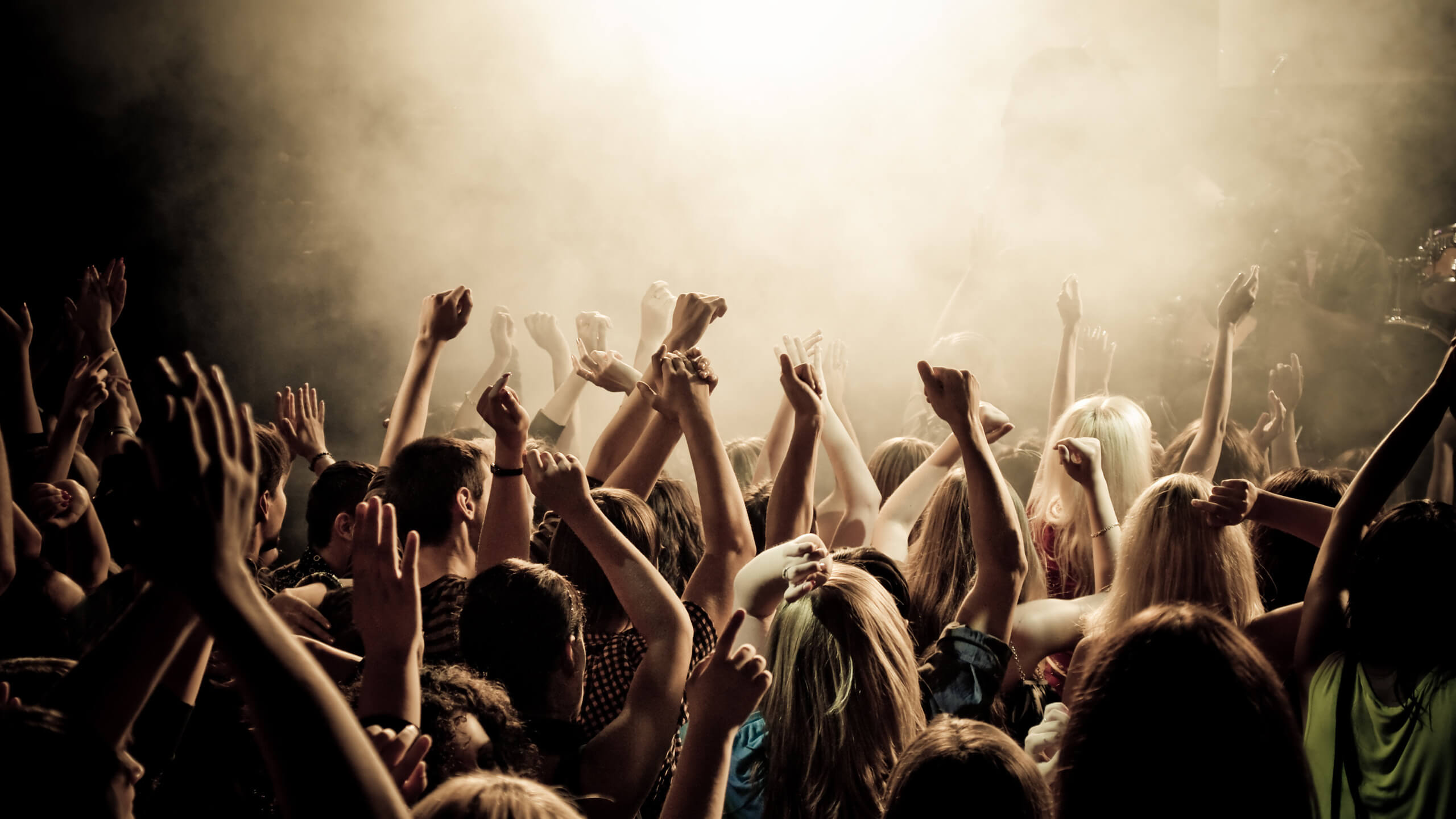 9.1.5. Togetherness situation
9.2.De functies van groepen
[Speaker Notes: We kiezen niet altijd zelf de groepen waartoe we behoren.

We blijven wel soms lid van een groep als daar voordeel mee te behalen is (profijtbeginsel).]
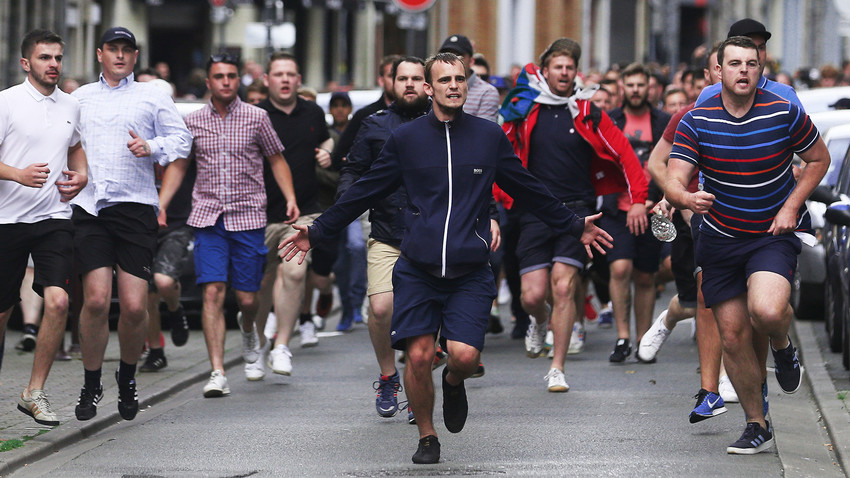 9.2. Profijtbeginsel
[Speaker Notes: Deel zijn van een bepaalde groep kan ook voordelig zijn.
Zo kan behoren tot een groep mensen de (persoonlijke) veiligheid versterken.]
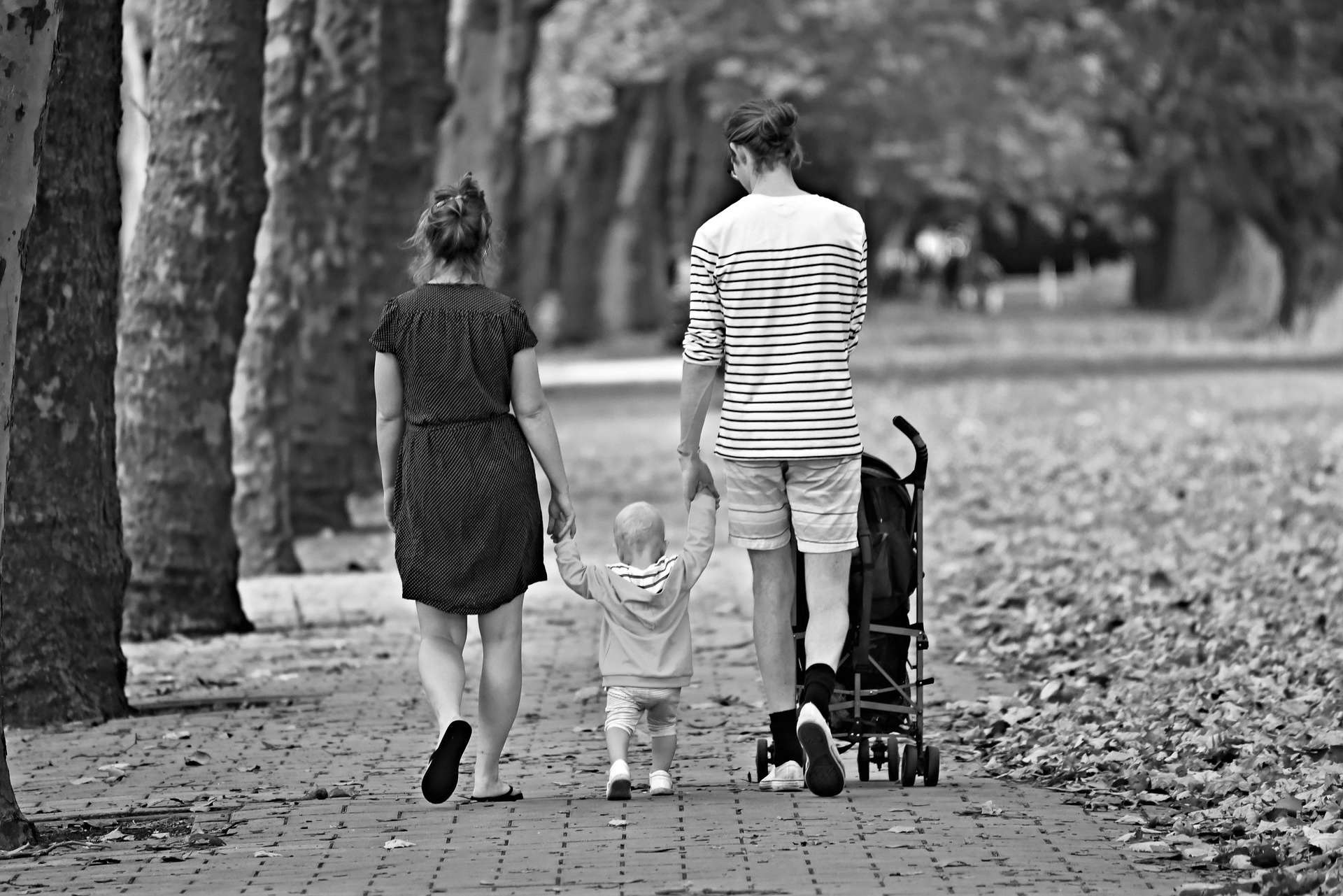 9.2. Sociale identiteit en status
[Speaker Notes: De groep verleent ons soms ook een sociale identiteit en status.
Bepaalde kenmerken (attitudes en waarden) die belangrijk zijn voor ons zelfbeeld komen dan overeen met die van de groep.

Voorbeeld
Ouders]
Een groepering waarmee mensen zich vergelijken wat betreft hun waarden, attitudes en gedragingen
9.2. Referentiegroep
[Speaker Notes: Primaire en secundaire referentiegroepen
Primaire referentiegroepen zijn het gezin, vriendengroepen.
Secundaire referentiegroepen verschaffen ons aanvullende waarden, normen en opvattingen.
Zoals bijvoorbeeld een werksituatie waarbij je leert omgaan met collega’s.

Aspiratiegroep
Een groep waartoe we nog niet behoren maar graag willen toe behoren.

Anticiperende socialisatie
Wanneer we het gedrag oefenen dat hoort bij het pogen om tot een aspiratiegroep te horen.]
9.3.De stadia van ontwikkeling van een groep
[Speaker Notes: Groepen komen tot stand (begin) en kunnen ook uitéénvallen (eind).
De stadia die daartussen liggen zijn besproken door Tuckman (1977).]
Vormingsfase
Stormfase
Normfase
Uitvoeringsfase
Oplosfase
9.3. Fasen teamontwikkeling
[Speaker Notes: Zie p214 in het handboek.

Taakgerichte groepen doorlopen vaak een aantal stadia om tot groepsvorming te komen]
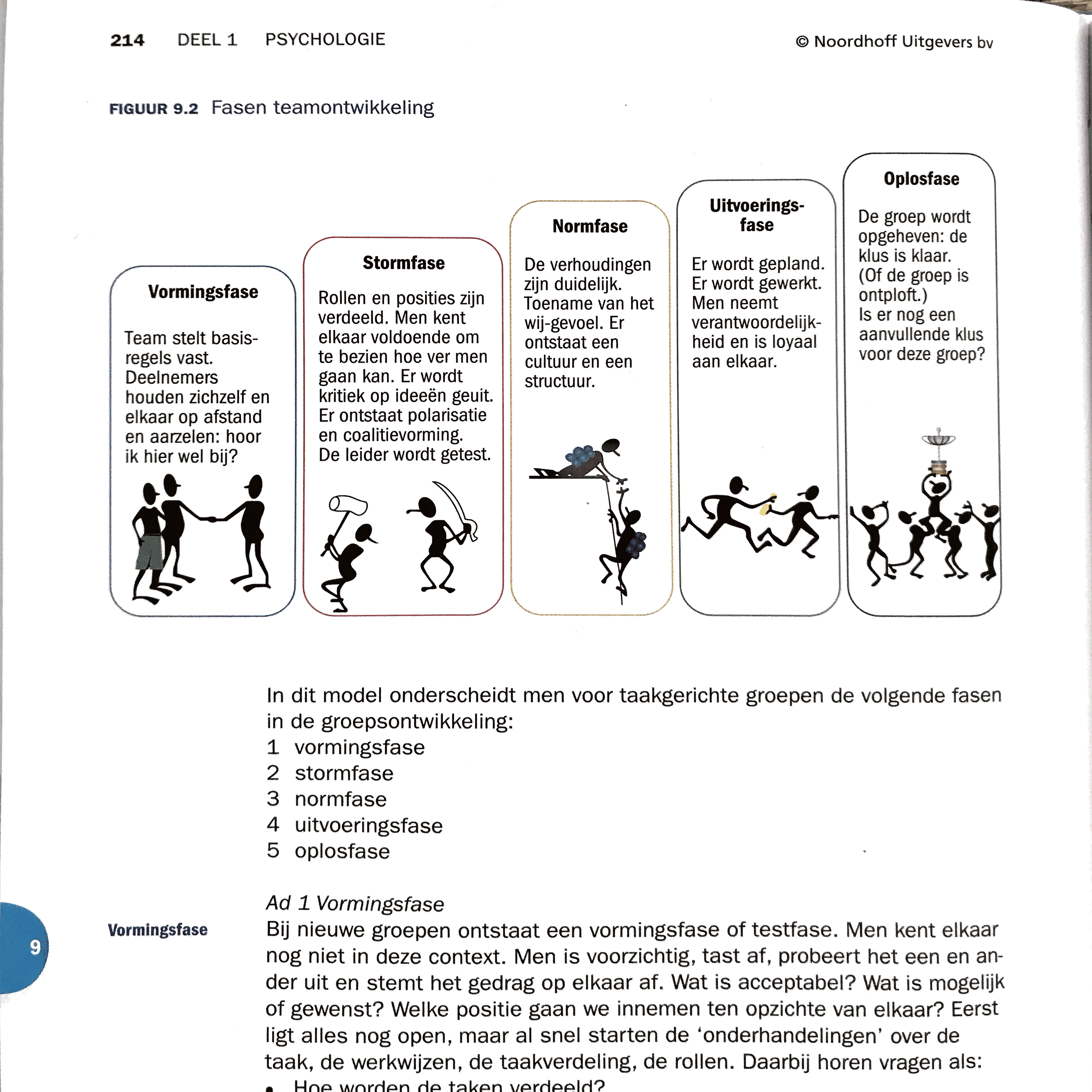 9.3. Fasen teamontwikkeling
9.4.Communicatie binnen een groep
[Speaker Notes: In de vormingsfase (zie stadia van teamontwikkeling) proberen de leden van de groep op verschillende manieren invloed te krijgen.

Bales (1955) heeft een techniek ontwikkeld (interactieprocesanalyse) om de interacties tussen groepsleden tijdens vergaderingen te observeren en te analyseren.
Groepsleden kunnen op verschillende manieren een bijdrage leveren aan het overleg.]
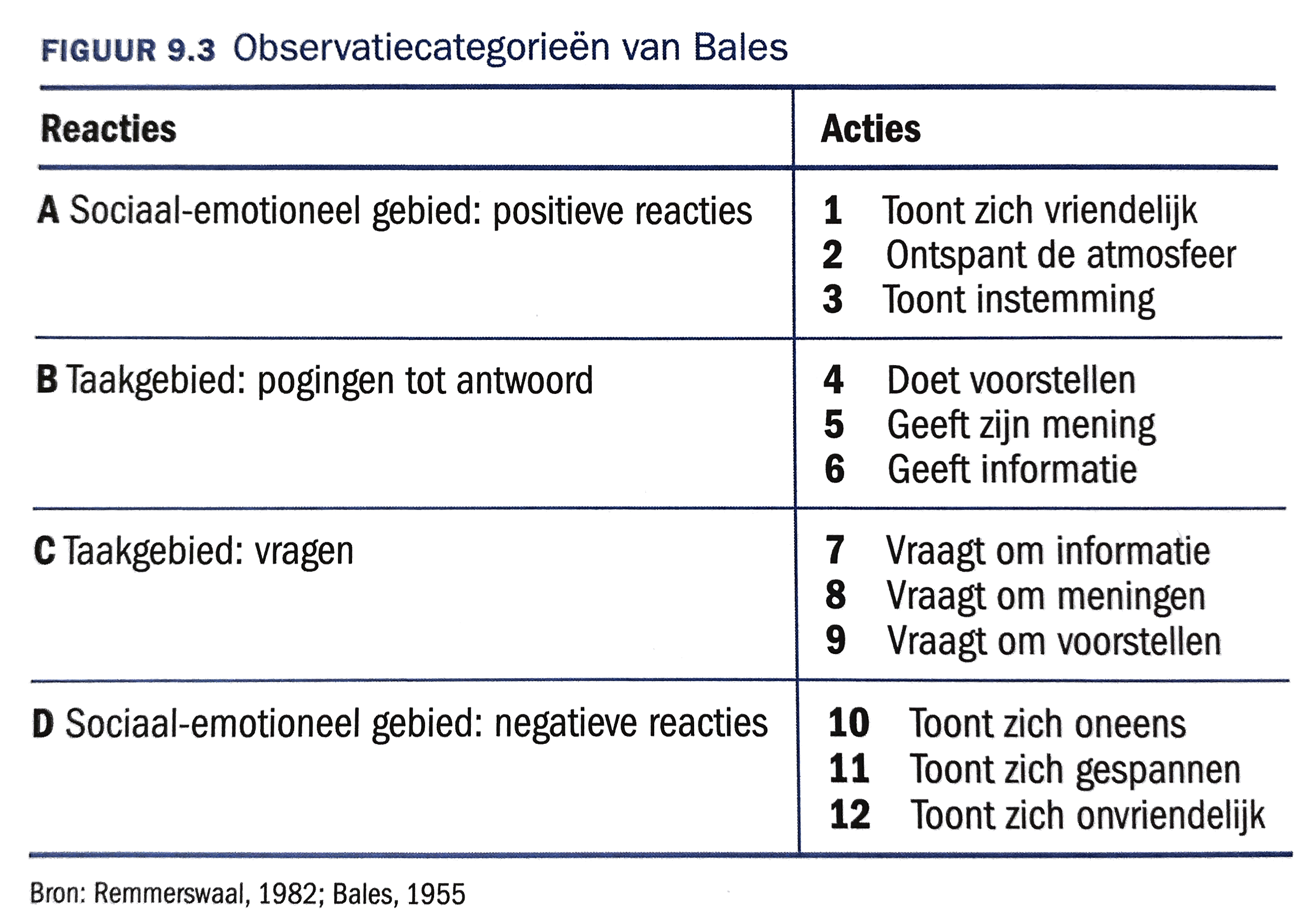 9.4. Interactieprocesanalyse (IPA) - observatiecategorieën
[Speaker Notes: Bales (1955) heeft een techniek ontwikkeld (interactieprocesanalyse) om de interacties tussen groepsleden tijdens vergaderingen te observeren en te analyseren.
Groepsleden kunnen op verschillende manieren een bijdrage leveren aan het overleg.]
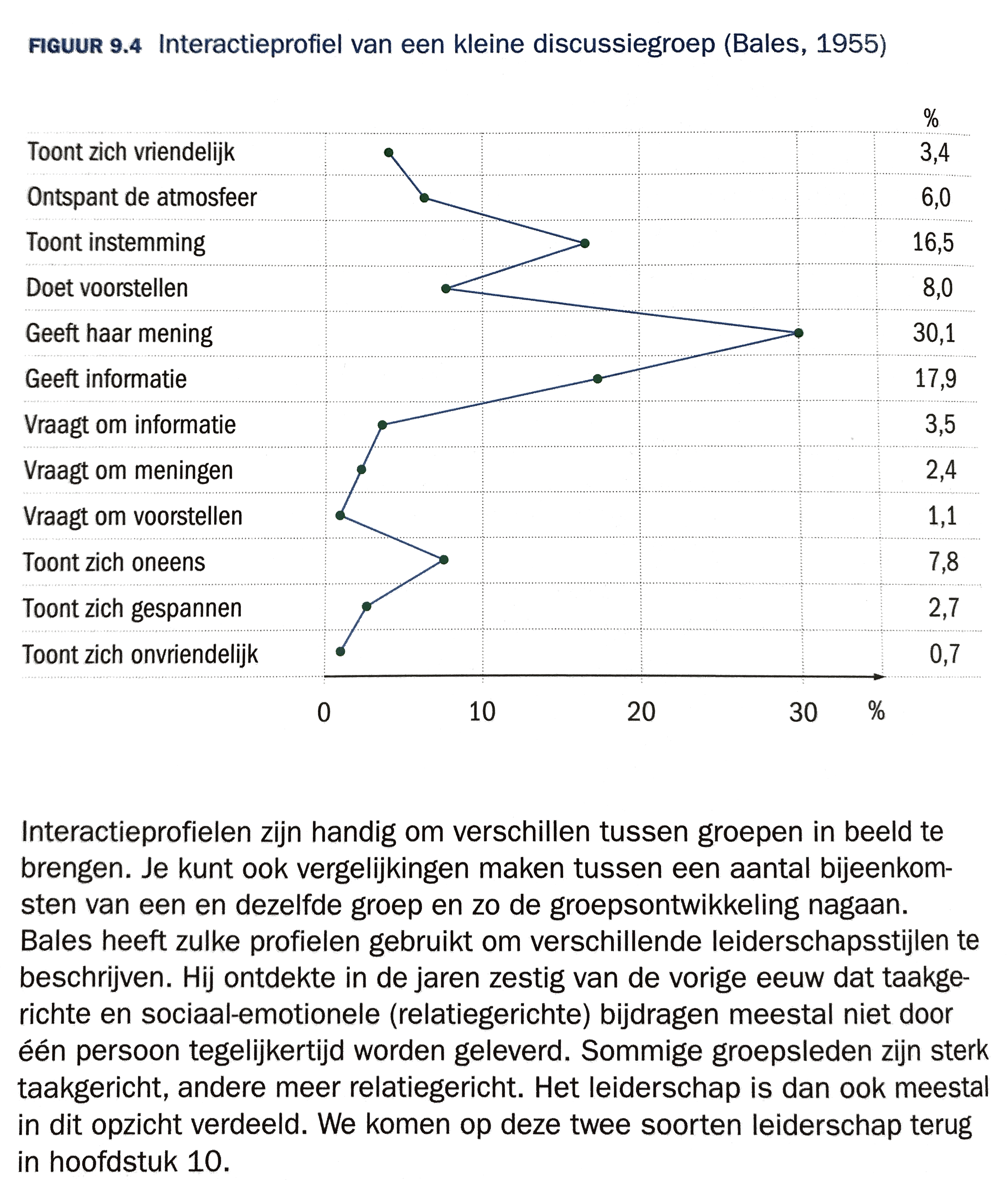 9.4. Interactieprocesanalyse (IPA) – interactieprofiel
Oefening interactieprofiel

Ga in teams zitten van 5 personen.
Zoek gedurende 10 min een oplossing voor gegeven probleemstellingen.
Film het teamwork met een smartphone of ander toestel.

Ga daarna elk individueel, elk lid van het team (inclusief jezelf) 
analyseren met het interactieprofiel.
Je kan hiervan een voorbeeld vinden op p218 in het handboek.
Geef voor elk criterium een score op een schaal van 0-5.

Bereken daarna voor elk individu de gemiddelde score per criterium.

Dien dit op het einde van de les in.
9.4. Interactieprocesanalyse (IPA) – interactieprofiel
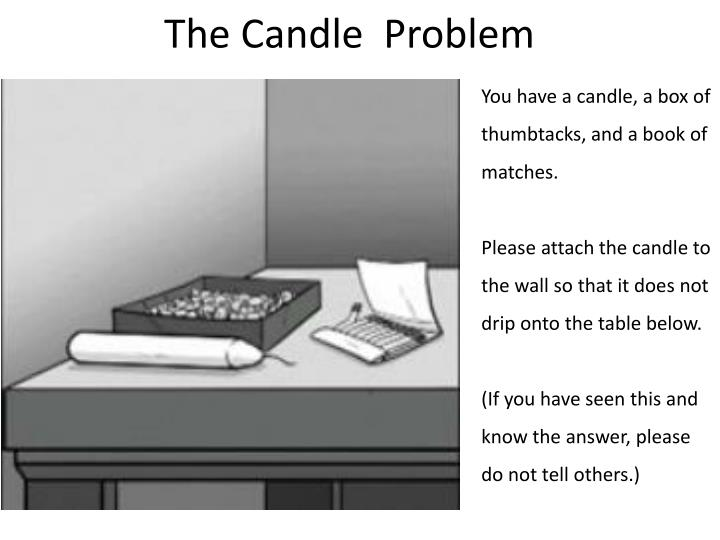 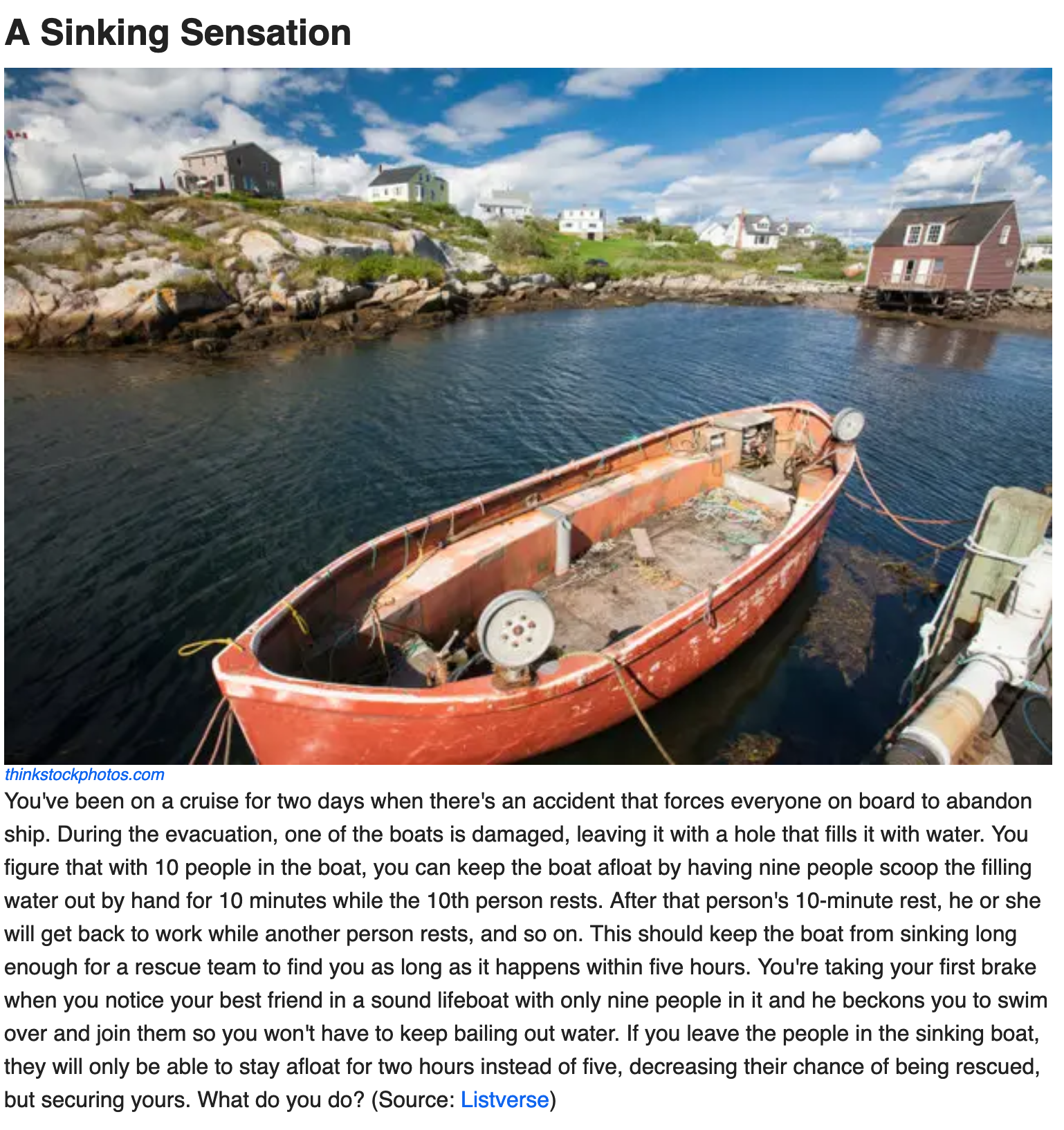 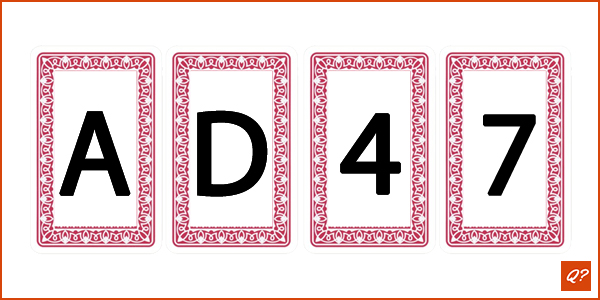 Er liggen vier kaarten op tafel, waarover iemand het volgende beweert: 
"Als er op de ene kant van de kaart een klinker staat, dan staat op de andere kant van de kaart een ven getal."Welk(e) kaart(en) moet je noodzakelijk omdraaien om te weten of die stelling klopt?
[Speaker Notes: Er liggen vier kaarten op tafel, waarover iemand het volgende beweert: "Als er op de ene kant van de kaart een klinker staat, dan staat op de andere kant van de kaart een ven getal."Welk(e) kaart(en) moet je noodzakelijk omdraaien om te weten of die stelling klopt?]
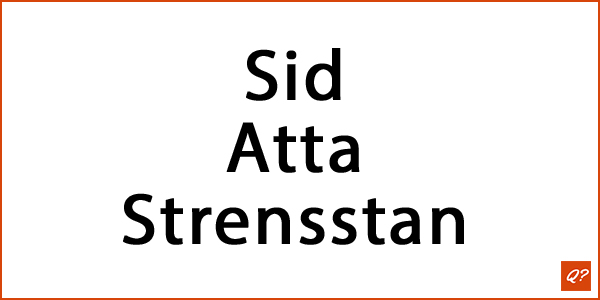 Welk beroep heeft deze persoon?
Een vriend vraagt om te liegen 
over het feit
dat je bij hem/haar was 
op de nacht van een ongeval met vluchtmisdrijf

Wat doe je? En waarom? Bespreek in groep.
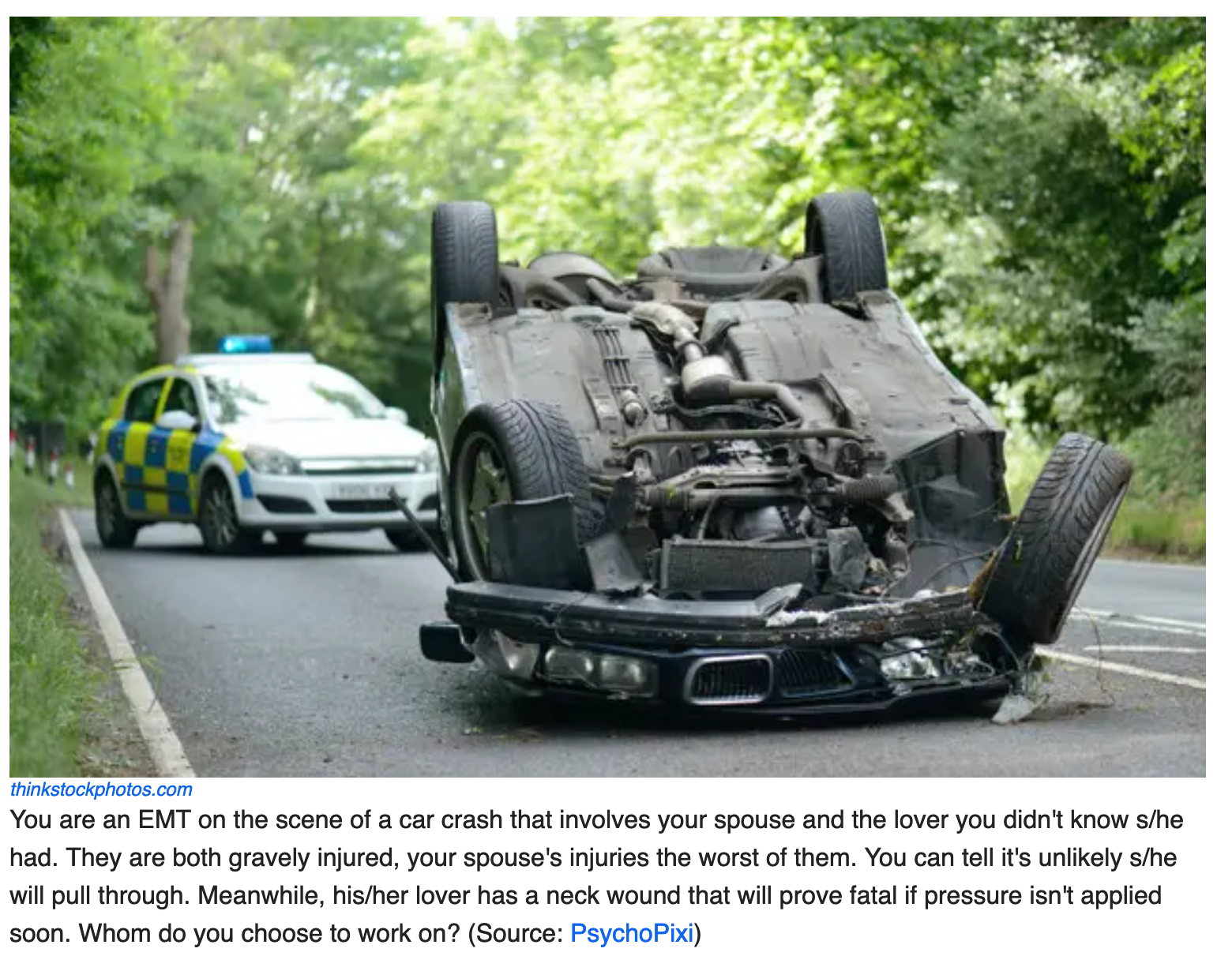 Met deze koppeling kan je een FORM vinden om de evaluatiedata in te geven
[Speaker Notes: https://forms.office.com/Pages/ResponsePage.aspx?id=sUvtTf9rs0Ku12o2pQO_esCXilhSWtlLuNakzyT_TbtURjNNQ0kyWE1LOFZPUVU4RjFBRzhDVkNORC4u]
Begrippenlijst
*groep
*waarden
*normen
*profijtbeginsel
*informele en fromele groepen
*primaire en secundaire groepen
*taakgerichte en relatiegerichte groepen
*sociale categorie (groeperingen)
*collectiviteit (groeperingen)
*togetherness situation
*sociale identiteit
*referentiegroep
*aspiratiegroep
*anticiperende socialisatie
*